ΠΑΡΟΧΗ ΜΤ ΤΥΠΟΥ Α1
XΑΡΑΚΤΗΡΙΣΤΙΚΑ ΠΑΡΟΧΗΣ Α1
Μέγιστη ισχύς 630 kVA
Πεδία με ασφαλειοαποζεύκτη και ασφάλεια κόνεως <40 Α
Καλύτερα το γενικό μέσο η ασφάλεια κόνεως που συνεργάζεται με την ασφάλεια της ΔΕΗ
Η ΔΕΗ ασφάλεια εκτόνωσης στον τελευταίο στύλο 50 Α τύπου Κ.
Παροχή από εναέριο δίκτυο
Στον τελευταίο στύλο οι ΜΣ μέτρησης και στη βάση το ερμάριο με το μετρητή.
Αν ο καταναλωτής έχει ΔΙ αυτός θα έχει χαρακτηριστική σταθερού χρόνου. Ο ΗΝ γης θα πρέπει να συνεργάζεται με αυτόν της ΔΕΗ (απόκριση σε μικρότερο χρόνο κατά 0.4 sec)
ΧΑΡΑΚΤΗΡΙΣΤΙΚΕΣ ΜΕΣΩΝ ΠΡΟΣΤΑΣΙΑΣ
ΣΥΝΔΥΑΣΜΟΣ ΜΕΣΩΝ ΠΡΟΣΤΑΣΙΑΣ ΚΑΤΑΝΑΛΩΤΗ - ΔΙΚΤΥΟΥ
ΠΑΡΟΧΗ Α2
Ισχύς μεγαλύτερη από 630 kVA
Ο κάθε κλάδος θα έχει ΜΣ με ισχύ μέχρι 800 kVA και προστασία με ασφάλεια κόνεως μέχρι 50 Α.
Το μέσο προστασίας της ΔΕΗ θα είναι Διακόπτης Απομόνωσης που συνεργάζεται με τον Αυτόματο Διακόπτη στην αρχή της γραμμής
Αν ο καταναλωτής έχει Αυτόματο Διακόπτη αυτός θα έχει ΗΝ σταθερού χρόνου με ρύθμιση ώστε να συνεργάζεται με το μέσο προστασίας της ΔΕΗ (διαφορά χρόνου 0.4 sec)
ΠΡΟΣΤΑΣΙΑ ΜΣ ΜΕ ΑΥΤΟΜΑΤΟ ΔΙΑΚΟΠΤΗ
Συνεργασία με το μέσο προστασίας της ΔΕΗ ή τον ΗΝ στην αναχώρηση της γραμμής
Προστασία σε βραχυκύκλωμα : ο ΗΝ φάσεων διπλάσιος και σίγουρα όχι μεγαλύτερος από 10*Ιον.
Στιγμιαίο στοιχείο σε ρεύμα 12*Ιον ώστε να μην διεγείρεται από ρεύματα ζεύξης
Συνεργασία με μέσα προστασίας στη ΧΤ
Η χαρακτηριστική των ΗΝ είναι σταθερού χρόνου
ΓΕΙΩΣΕΙΣ ΥΠΟΣΤΑΘΜΩΝ
Γείωση υποσταθμού:
Τρίγωνο γείωσης (πάσσαλοι 2 ‘‘ μήκους 3μ σε απόσταση 6 μ.
Θεμελιακή γείωση
Ισοδυναμικό πλέγμα από χαλύβδινα σύρματα με διάμετρο 5 mm σε βάθος 5 – 10 cm μέσα στο μπετόν.
Για τη γείωση αγωγοί Cu  35-75     mm2.
Η αντίσταση γείωσης ΜΤ και ΧΤ πρέπει να είναι μικρότερη από 0.7 Ω.
3 εγκαταστάσεις γείωσης:
Γείωση αλεξικέραυνων στύλου (πάσσαλος) 
Γειώσεις μετρητών
Γειώσεις εσωτερικά στον υποσταθμό όπου γειώνονται τα αλεξικέραυνα, τα μεταλλικά μέρη, τα καλώδια ΜΤ, ο ουδέτερος της ΧΤ
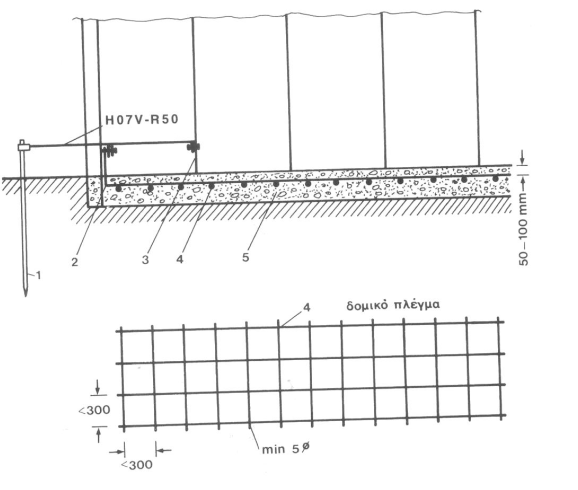